Additional cables GIF ++
Ian Crotty
List of cables
Cosmic hodoscope PMT HV(x4), Signal(4),
Current measurement (x4)

Scan Table	LV Translation(x2), Monitoring(x2)

Down Stream,  Umbil. HV, 2x LV, 2x? Signal, 1x DCS
A typical lauyout for the GIF area
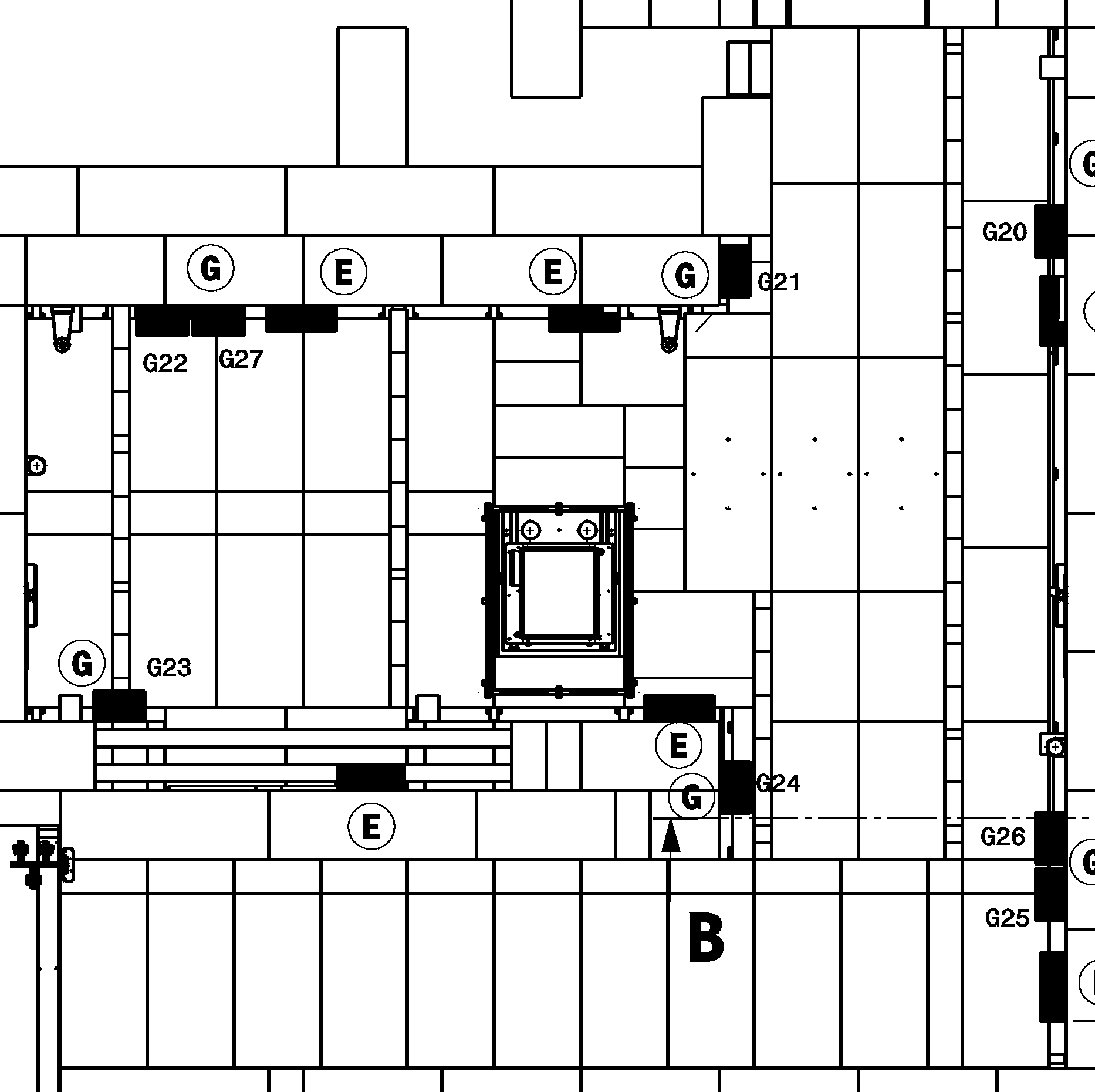 2 independent installtions
Upstream

Down strream
(Very) Preliminary set-up
RPCs  High eta
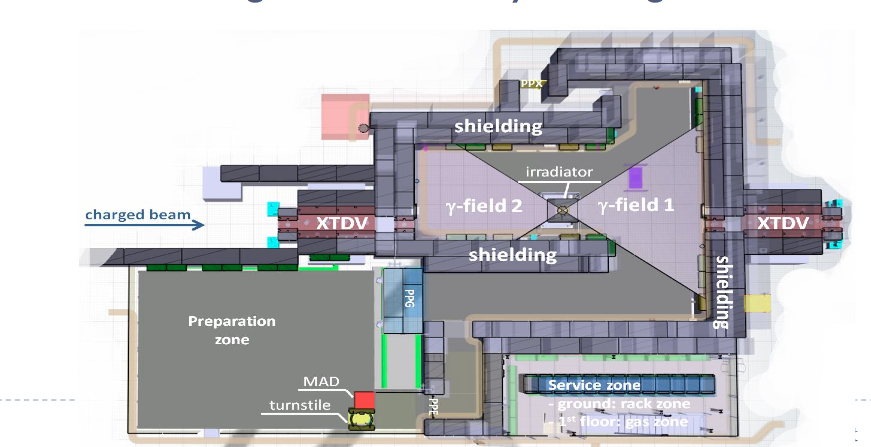 RPCs Gas studies
RPCs consolidation
The detector position will better be defined as soon as the g flux will be measured and when the requests of all users will be defined.
6
Preparation zone
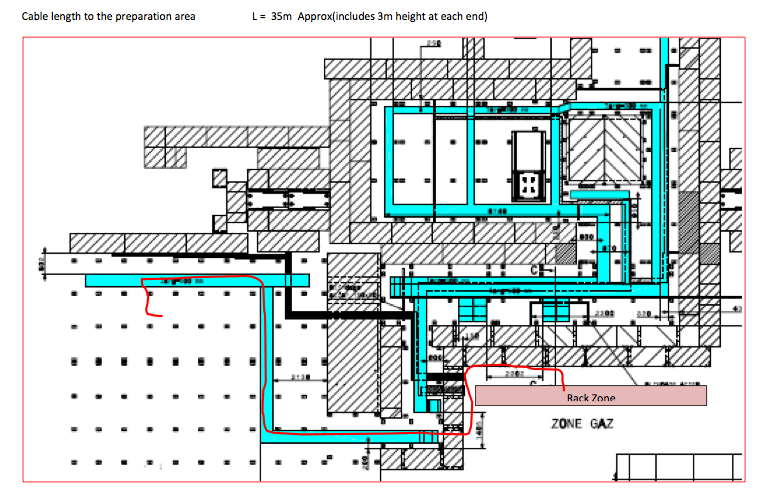 HV  
10 cables